Leeds City Council - Journey so far

2015 – Low Pay Charter, No Silver Bullet
Introduction of an employee benefits scheme – maximise the disposable income of lower paid employees
Introduction of the living wage
Increase pension uptake to over 90% of employees
Development of a wellbeing strategy
Build and develop relationships with external organisations
Financial Wellbeing survey
Financial Wellbeing section on our internal intranet
Engagement with employees through various communication channels (off-line)
Developed guidance notes for managers
Held our inaugural Money Awareness Week in January 2021
Healthy Living – wellbeing sessions for employees
Financial worries - Impact on our health
Isolated and afraid to ask for help
Everything can feel out of control – Not paying important bills, prioritising badly and not opening important letters
Anxious about their debt – Affects the ability to make informed financial decisions
Depressed – affects their ability to work, personal relationships

Reduced recovery rates - People with depression and problem debt are 4.2 times more likely to still have depression 18 months later, compared to people without financial difficulty.
Financial Wellbeing Survey Results
2019
2020
17% - money worries affected their work
28% - affects their relationships at home
33% - affected their health and
36% state that they feel anxious when thinking about their financial positon.
38% - state money worries has affected their health – rise of 5%
54% - say they feel anxious when thinking about their money situation – rise of 18% with
51% saying they feel more anxious now than they did last year
25% stated they could go between a week and a month before having to borrow to pay for household bills
Partners:
Money Advice and Pensions Service (MAPS)
Credit Union
Money Information Centre (MIC)
West Yorkshire Trading Standards
Help To Save
Money Buddies
Stepchange
Financial Inclusion Centre
West Yorkshire Pension Fund (Affinity Connect)
Illegal Money Lending Team
Trans Union
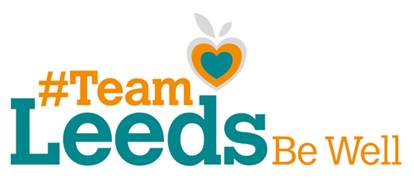